Figure 2 Confirmation of yeast two-hybrid interactions in GST pulldown experiments. ( a ) Schematic representation of ...
Nucleic Acids Res, Volume 34, Issue 6, 1 March 2006, Pages 1735–1744, https://doi.org/10.1093/nar/gkl105
The content of this slide may be subject to copyright: please see the slide notes for details.
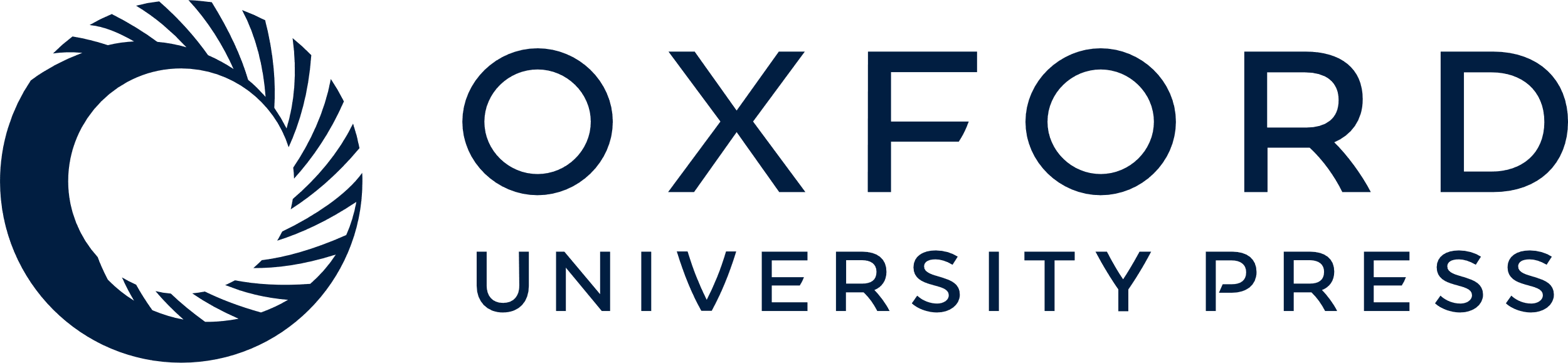 [Speaker Notes: Figure 2  Confirmation of yeast two-hybrid interactions in GST pulldown experiments. ( a ) Schematic representation of Sox10, Sox8 and SRY with their HMG domain and GST fusion proteins GST-Sox10A, GST-Sox10B, GST-Sox8A, GST-Sox8B, GST-SRYA and GST-SRYB. Numbers above bars represent amino acids at the beginning or end of proteins, domains and protein fragments. ( b ) Regions from several transcription factors identified in the yeast two-hybrid screen (Dlx5, Hhex, UTF1 and Brn-1) were tagged with a T7 epitope, expressed in HEK 293 cells and analyzed for their ability to interact with GST or the GST-Sox10A, GST-Sox10B, GST-Sox8A, GST-Sox8B, GST-SRYA and GST-SRYB fusions. The amount of each transcription factor present in one-tenth of the extract before pulldown (1/10 input) is shown in the right lane of each panel. Transcription factor regions were detected on western blots via their T7 epitope tag. 


Unless provided in the caption above, the following copyright applies to the content of this slide: © The Author 2006. Published by Oxford University Press. All rights reserved  The online version of this article has been published under an open access model. Users are entitled to use, reproduce, disseminate, or display the open access version of this article for non-commercial purposes provided that: the original authorship is properly and fully attributed; the Journal and Oxford University Press are attributed as the original place of publication with the correct citation details given; if an article is subsequently reproduced or disseminated not in its entirety but only in part or as a derivative work this must be clearly indicated. For commercial re-use, please contact journals.permissions@oxfordjournals.org]